RONJENJE U OTEŽANIM
USLOVIMA
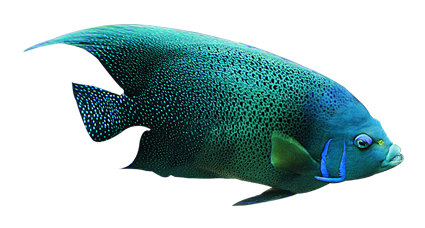 Instruktor CMAS
Radivoje Stamenović
.
ORGANIZACIJA RONJENJA U OTEŽANIM USLOVIMA
Ronjenje u otežanima uslovima određuju hidrometeorološki i lokacijski uslovi.
Ronjenje se smatra otežanim ukoliko se stekao jedan od sledećih uslova:

-    Izvođenje ronilačkih radova,
-    Ronjenje u struji bržoj od 1 m/s,
-    Ronjenje u vodi u kojoj je vidljivost manja od 1 m,
-    Ronjenje u vodi čija je temperatura niža od 120C,
-    Ronjenje u olupinama,
-    Ronjenje pod ledom,
-    Ronjenje u pećinama,
-    Ronjenje noću.

Sva ronjenja u otežanim uslovima zahtevaju posebne dodatne mere sigurnosti u planiranju i realizaciji tih aktivnosti.
Osposobljenost za ronjenje u otežanim uslovima se stiče na kursevima za više ronilačke         kategorije i specijalističkim kursevima u skladu sa ovim dokumentom.
ORGANIZACIJA RONJENJA U OTEŽANIM USLOVIMA
T16.  ORGANIZACIJA RONJENJA U OTEŽANIM USLOVIMA
		(Uslovi i standardi za obuku i obavljanje ronjenja - “UZOR”)

		 -     Sukcesivna ronjenja,
		 -     Noćna ronjenja i ronjenja u uslovima loše vidljivosti,
		 -     Ronjenja u struji,
		 -     Ronjenja u zatvorenom prostoru,
		 -     Ronjenja u lošim hidrometeorološkim uslovima.
T16.1.  SUKCESIVNA RONJENJA
Ponovljenim (sukcesivnim) ronjenjem se smatra svako ponovljeno ronjenje u intervalu kraćem  od 12 sati.
S obzirom da je nakon pravilnog izrona za desaturaciju organizma neophodno da prođe 12 sati, prilikom novog zarona u ovom periodu, mora se voditi računa o azotu (rezidualnom) koji je          preostao u organizmu iz predhodnih urona. U suprotnom, može doći do dekompresione bolesti i pored pravilno izvedene standarne profilaktičke dekompresije.
Proračun dekompresionih zastanaka kod sukcesivnih ronjenja vrši se upotrebom tablica                  (određivanjem grupe ponavljanja, površinskog intervala i dodatak na vreme ponovljenog             ronjenja).
T16.2. NOĆNA RONJENJA I RONJENJA U USLOVIMA                        	LOŠE VIDLJIVOSTI
Do smanjenja vidljivosti u vodi dolazi usled prisustva neprozirnih čestica u vodi koje zamućuju vodu. 
Stepen zamućenosti vode određujemo pojmom daljine vidljivosti u vodi.
Smanjenom vidljivošću se smatra svako ronjenje u vodi u kojoj je vidljivost manja od 3 metra.

Za razliku od ronjenja u smanjenoj vidljivosti danju, kod ronjenja noću potrebno je primeniti 
posebnu opremu i poseban način komunikacije među roniocima.

Od opreme za noćno ronjenje je neophodno obezbediti :
površinska i podvodna svetla-primarno i sekundarno svetlo (takođe se koriste i bljeskalice
      koje ritmički pulsiraju dajući svetlost),
Kod noćnog ronjenja veoma je korisno upotrebiti užad za zaron, izron i dekompresione
      zastanke (umesto užeta može se koristiti sidreni konop),
Pored svega do sada navedenog treba imati kompas koji nam omogućava orjentisanje
      pod vodom, ronilački nož, rukavice, zviždaljku.
T16.2. NOĆNA RONJENJA I RONJENJA U USLOVIMA                        	LOŠE VIDLJIVOSTI
Da bi smanjili stres pri noćnom ronjenju, treba napraviti plan ronjenja koji obuhvata :

-	Izbor ronilačke lokacije (koja mora odgovarati nivou obučenosti i iskustvu ronilaca                           (obično su to mesta koja su nam poznata sa dnevnih ronjenja),
-	Dubinu ograničiti na 15 metara,
-	Odrediti maksimalno vreme provedeno na dnu,
-	Odrediti potrošnju vazduha (trećina za zaron, trećina za izron i trećina za rezervu),
-	Ulazno izlazne tačke treba da omogućavaju jednostavan i siguran ulaz i izlaz iz vode                         (označiti ulazno izlazne tačke na obali sa dva svetla u dve tačke),
-	Odrediti parove i ko je vođa para koji ima zadatak da kontroliše dogovorenu maksimalnu dubinu, smer ronjenja, količinu raspoloživog vazduha u bocama,
-	Pre polaska na zaron iskontrolisati ispravnost opreme i uveriti se da u području ronjenja nema     ribarskih alata, mreža i sa njihovim lokacijama upoznati ronioce,
-	Nositi odgovarajuće odelo da nas zaštiti od podhlađivanja,
-	Ne roniti po nevremenu niti na područjima intezivnog ribolova i saobraćaja,
-	Ponoviti procedure u slučaju gubljenja partnera.
T16.3. RONJENJE U STRUJI
Vodena masa u moru nikada ne miruje, već kruži u vertikalnom i horizontalnom smeru: 
	- na vertikalno kretanje utiče salinitet, godišnje doba, meteorološke prilike. 
	- na horizontalno kretanje vode utiče vetar, gustina morske vode, okretanje oko zemljine ose, 
          uticaj meseca i sunca.

       Ronjenjem u struji smatra se ronjenje u vodenoj struji brzine preko 1 m/sec.

       Postoji više vrsta kretanja morske vode: 
	- Talasi (stvara ih vetar ili neki geološki poremećaj ispod vode, talasi bitno utiču na ronilačku aktivnost 
          jer ometaju boravak na plitkim dekompresionim zastancima), 
	- Morske struje (uzrokovane su vetrovima, neravnomernim rasporedom temperature i saliniteta vode,
          promenom vazdušnog pritiska, zemljinom rotacijom koja ima veliki uticaj na pravac struja i dotokom
          slatkih voda),
	- Plima i oseka (predvidiva kretanja vodene mase pod uticajem gravitacionog privlačenja sunca i 
          meseca, prvenstveno meseca koji deluje na onoj strani Zemlje koja je bliža mesecu), najvažnije su za 
          ronioce i predstavljaju horizontalni tok vode (kad je usmeren ka obali  - plima, kada je usmeren ka
          pučini  - oseka).
T16.3. RONJENJE U STRUJI
- Na mestima gde se susreću plimne struje sa obalnim strujama javlja se uzburkano more.

- Obalne struje mogu da se kreću duž obale ili da se kreću kao povratne struje ka moru. 

- Uzdužne struje stvaraju talasi koji pod uglom udaraju obalu koji od nadolazećih talasa ne mogu 
  da se vrate prema moru tako da nastaje spora struja koja se kreće paralelno sa obalom.

- Povratne struje - svaki put kada talasi stignu do obale, voda se povlači prema moru i stvara povratnu
  struju. Zavisno od snage i učestalosti talasa, ugla pod kojim udaraju na obalu, oblika linije obale,
  nastaju povratne struje različitih smerova i snage.   

- Ronjenje u rečnom toku predstavlja ronjenje u otežanim uslovima i može biti zahtevno a i opasno jer 
  rečni tokovi mogu imati jake struje, hladnu vodu i brojne raznovrsne prepreke pod vodom 
  (potopljeno drveće, stene, potopljeni otpadni materijali i drugo).

-  Pre ronjenja treba održati brifing na kome ronioce treba upoznati sa tim što ih očekuje pod vodom,    
   upoznati ih sa planom ronjenja, dubinom, vremenu zadržavanja pod vodom, mestu ulaska i izlaska iz
   vode i procedurom u hitnim slučajevima.
T16.3. RONJENJE U STRUJI
Oprema koja pomaže kontroli ronjenja u struji i rečnom toku i održavanju grupe pri kretanju             pod vodom :

	-  Plutajuće oznake za obeležavanje grupe pod vodom,
	-  Konopac položen u vodenoj struji pričvršćen za brod ili obalu,
	-  Silazno uzlazni konopac (primenjuje se kod ronjenja sa broda za zaranjanje i izranjanje u grupi),
	-  Šipka za sigurnosni zastanak (da održi na okupu ronioce na sigurnosnom zastanku).
T16.4. RONJENJE U ZATVORENOM PROSTORU
-  Svako ronjenje u kome se ne može direktno vertikalno izroniti smatra se ronjenjem u zatvorenom 
   prostoru. To može biti ronjenje u pećinama, potopljenim brodovima, potopljenim zgradama i
   potopljenim objektima.

-  Pre ronjenja treba prikupiti podatke o objektu na kome ronimo, proučiti njegovu strukturu, 
   tehničku dokumentaciju i planove koji bi nam ukazali na skrivene opasnosti koje bi mogle da nas
   zadese pod vodom.

-  Kod takvih ronjenja potrebno je preduzeti posebne mere bezbednosti kao što su konop u direktnoj 
   vezi sa površinom, konop vodič - arijadnina nit koja treba da nam pokazuje put ka cilju i 
   u povratku ka izlazu.
      
-  Nakon ovog je potrebno da obezbedimo logističku podršku, dovoljne količine disajnog medija
   postavljene na trasi ronjenja, rezervni ronilac za slučaj potrebe za hitnom pomaganju i spašavanju
   učesnika ronilačke akcije.
T16.4.1. RONJENJE U ZATVORENOM PROSTORU
RONJENJE U PEĆINAMA – SPELEO RONJENJE
Pećinsko ili speleo-ronjenje je ronjenje u pećinama koje su potpuno ili bar delimično ispunjene vodom.                         
Oprema 
        Sigurnost je ključno pitanje u speleo-ronjenju, pa je važno da oprema bude kvalitetna a ronjenje se
        obavlja sa odgovarajućom obukom i iskustvom:
-	Regulator - često se koristi dvostruki regulator i regulator koji ima bolju otpornost na zamrzavanje,
-	Boca sa vazduhom - zavisno od dubine i trajanja ronjenja, koristi se jedna ili više boca, 
Oprema za navigaciju - u pećinama je lako izgubiti orijentaciju, pa se koristi kompas, linije za navigaciju
        (spuštaju se i vezuju tokom ronjenja) i drugo navigacijsko oruđe,
Svetlo - u pećinama nema prirodnog svetla, pa su ronilačka svetla obavezna (najmanje tri nezavisna         izvora svetla), snažne i dugotrajne lampe u više verzija (glavna lampa, rezervna, LED lampice),
Odelo - u zavisnosti od temperature vode, koristi se ili mokra ili suva odela. Suva odela su česta zbog 
        zaštite od hladnoće u ekstremnim podvodnim uslovima,
Boce sa dodatnim gasovima - ponekad se koristi helijum ili drugi gasovi za dekompresiju ili zaštitu od 
        toksikacije kiseonikom, a to zahteva specijalizovanu opremu (npr. trimix ili heliox).
2.	Mere bezbednosti 
-	Obuka (sigurni speleo-ronioc ne prelazi namerno granice svoje obuke),
-	Linija vodilja (linijske strelice, linijski markeri),
-	Pravilo dubine (plan ronjenja),
-	Upravljanje vazduhom (pravilo 1/3),
-	Svetla (lampe - tri nezavisna izvora svetla).
T16.4.2. RONJENJE U ZIMSKIM USLOVIMA
Pojam u zimskim uslovima podrazumeva ronjenje na svim područijama gde je potrebno nositi 
izolaciono odelo uključujući sve tehnike ronjenja kada vladaju sledeći uslovi :

-  Zimski ambijentalni uslovi izvan vode,
-  Ronjenje u hladnoj vodi temperature 8⁰C i nižoj,
-  Ronjenje pod ledom.

Ronjenje pod ledom može biti izuzetno opasno i zahteva posebnu opremu i procedure izvođenja i 
podrške (izbor opreme odnosi se kako na ronilačku tako i na pomoćnu  i opremu za podršku).
T16.4.2. RONJENJE U ZIMSKIM USLOVIMA
PLANIRANJE
Za ronjenje u zimskim uslovima pored standarnih, primenjuju se i posebne procedure planiranja ronjenja:
-	Cilj i svrha,
-	Izbor opreme,
-	Izbor ljudstva,
-	Mesto i uslovi za ronjenje,
-	Plan u slučaju nesreće,
-	Logističko planiranje.

ORGANIZACIJA RONJENJA
Dobra organizacija ronjenja u zimskim uslovima i hladnoj vodi je bitan preduslov kvalitetnog i sigurnog ronjenja:
1.	Izbor i priprema ljudstva i opreme čine: 
-	ronilačka grupa (vođa ronilačke grupe, ronioci, rezervni ronioci),
-	tim za podršku (ronioci asistenti, medicinsko obezbeđenje).
2.	Mesto ronjenja - prilikom izbora mesta uzimamo u obzir sledeće:
Lokacija, karakteristike, klimatski uslovi, broj ronioca, zahtevnost obuke, zahtevi učesnika ronjenja,
        specifična priprema.
3.	Planiranje potrošnje gasova:
-	Ronjenje u otvorenom okruženju u zimskim uslovima - pravilo ½+14
-	Ronjenje pod ledom - pravilo 1/3.
T16.4.2. RONJENJE U ZIMSKIM USLOVIMA
METODE PLANIRANJA POTROŠNJE :
	-  otvoreno okruženje u zimskim uslovima – pravilo ½ + 14
	-  ronjenje pod ledom – pravilo 1/3
T16.4.2. RONJENJE U ZIMSKIM USLOVIMA
PROCEDURE TOKOM RONJENJA

1.	Specifičnosti procedura s obzirom na uslove ronjenja:
-	Zimski ambijentalni uslovi izvan vode,
-	Ronjenje u hladnoj vodi temperature 8⁰C i nižoj,
-	Ronjenje pod ledom (izbor ljudstva, izbor mesta, ronjenje u paru, ulazna rupa, pomoćna rupa,                 navigacioni konopci, konopci za spasavanje, zaklanjanje mesta za ronjenje),
Mere predostrožnosti (pre ronjenja, za vreme ronjenja i nakon ronjenja).

2.	Procedure u slučaju opasnosti:
-	Izgubljeni ronilac,
Potraga za izgubljenim roniocem.

POSLEDICE RONJENJA U ZIMSKIM USLOVIMA

	Ronjenje u zimskim uslovima i hladnoj vodi može dovesti do niza poremećaja koji mogu bitno uticati             na kvalitet ronjenja i sigurnost ronilaca :
-	Hipotermija (blaga i duboka hipotermija) : uzroci, simptomi, prva pomoć i prevencija,
-	Ostale posledice ronjenja u zimskim uslovima (vrtoglavica, plućni edem, nekontrolisana ventilacija,        ronilački refleks), 
-	Postupak u slučaju ronilačke nesreće.
T16.5.  RONJENJA U LOŠIM HIDROMETEOROLOŠKIM                	USLOVIMA
-    Ako se u vodu ulazi sa obale a more je ustalasano, ronioci ulaze po parovima u vodu, a vođa grupe   
      čeka ronioce izvan zone lomljenja talasa održavajući grupu na okupu.
 -    Ako ronioci izlaze na obalu a more je ustalasano, treba da zadrže regulatore u ustima, a vođa grupe 
      treba da bude spreman da im pomogne u svakom trenutku.
Vođe ronjenja, grupe moraju da se pripreme za svaku situaciju, sve vreme vožnje čamcem osmatraju 
obalu i uočavaju mesta gde bi u slučaju potrebe mogli da pristanu i iskrcaju Ijude.
Kad počne nevreme ronioci svu opremu zatvaraju u torbe sem maske disalice i peraja i povezuju 
       torbe sa pojasevima sa olovom jer u slučaju prevrtanja čamca ta će oprema biti homogena i lakša
       za nalaženje.
Kada je opasnost već neposredna, ronioci obavezno stavljaju peraja a maske drže spremne i stavljaju na sebe u slučaju potrebe.
 -    U slučaju potrebe vođa grupe spušta sidro u vodu i po napuštanju čamca, čamac će ostati negde
       zakačen za dno.
 -    Treba poštovati pravilo da ronjenje uvek završavamo sa 50 bara u boci minimum, što će nam dobro 
       doći ako u ovakvim vremenskim uslovima izronimo dalje od čamca ili broda.   
 -     Vođa grupe mora da ima jasan stav šta treba da se radi, koje su procedure šta će uraditi ako se nešta
       desi.
HVALA NA PAŽNJI